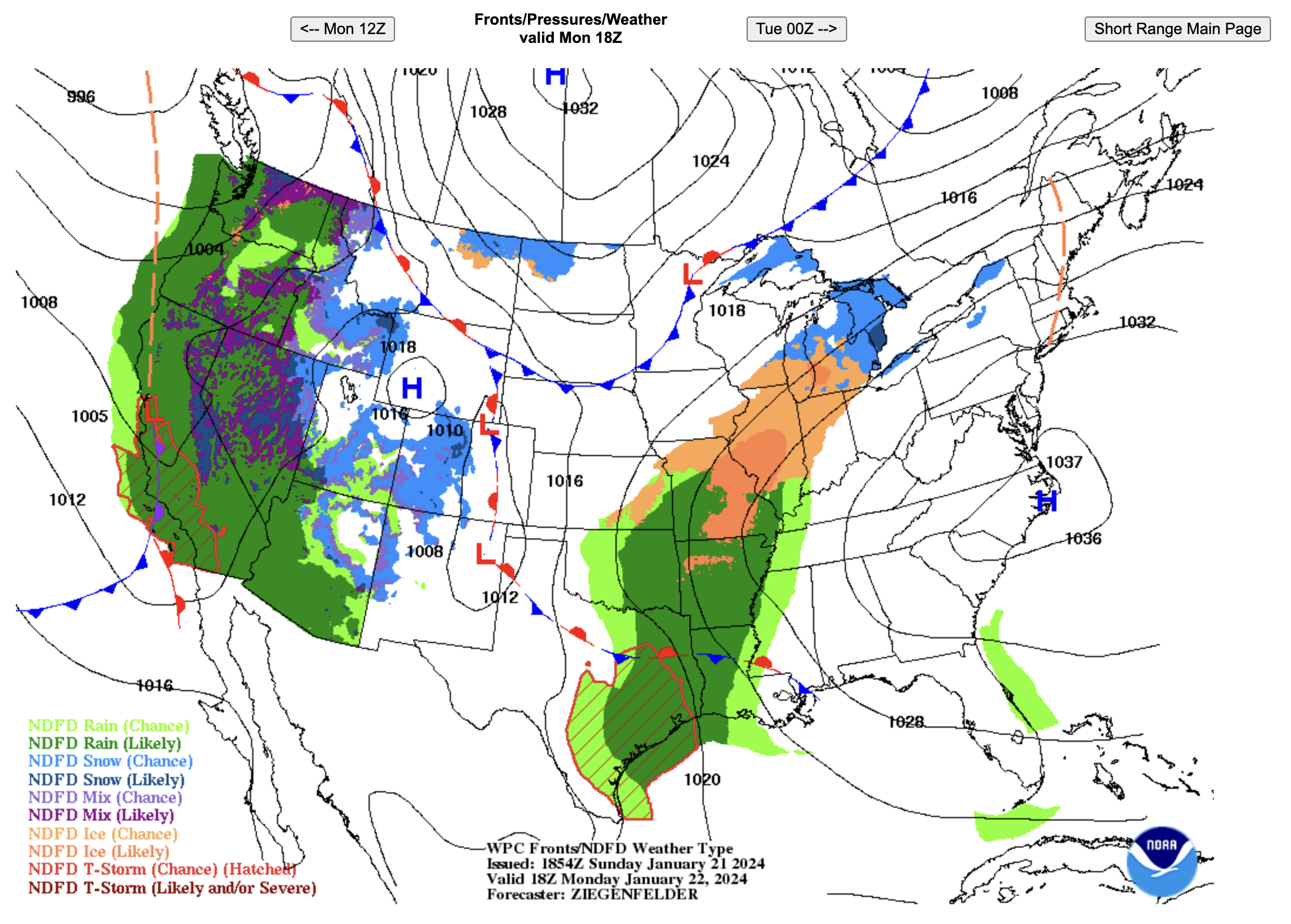 Wind direction at A?

2.  Wind direction at B?

Wind direction at C?

Where is the wind
weakest? (A-D)?

What kind of front
is this and where is the
cold air?
cold, to the northeast
warm, to the southwest
stationary, to the northeast
occluded, to the southwest
B
C
D
A
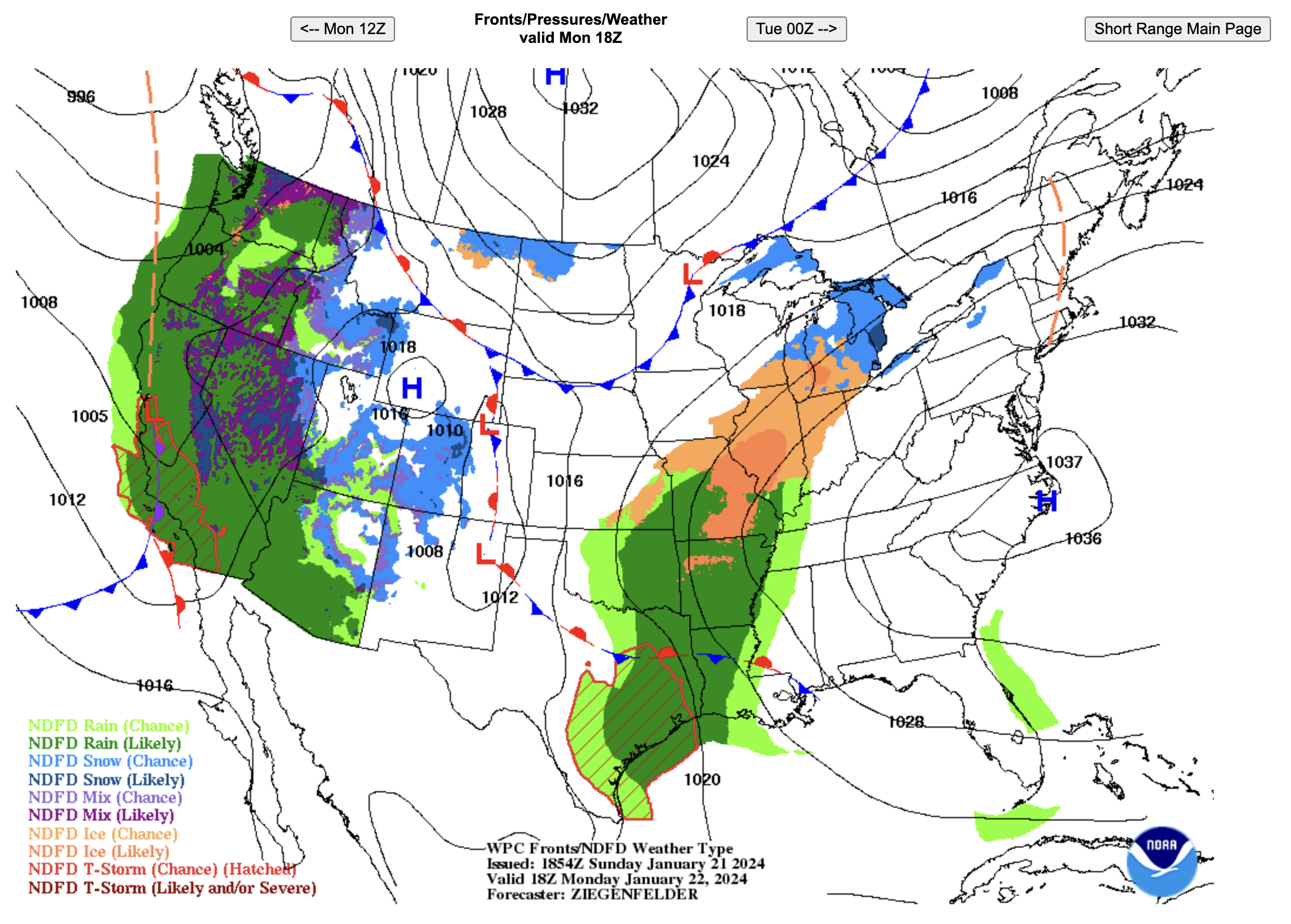 Wind direction at A?
south or south-southeast
Wind direction at B?
north
cold
Wind direction at C?
west or west-northwest
B
C
D
Where is the wind
weakest? (A-D)?  A
A
What kind of front
is this and where is the
cold air?
cold, to the northeast
warm, to the southwest
stationary, to the northeast
occluded, to the southwest